`
KHỞI ĐỘNG
Kết quả của phép nhân 3725 x 2 là:
B. 6440
A. 7440
C. 7450
Thứ tư ngày 23 tháng 02 năm 2022
Toán
Tiết 113: Chia số có 4 chữ số cho số có 1 chữ số
a)
6369 : 3 = ?
3
6369
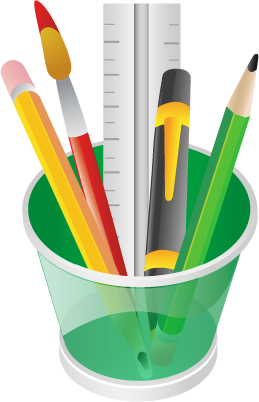 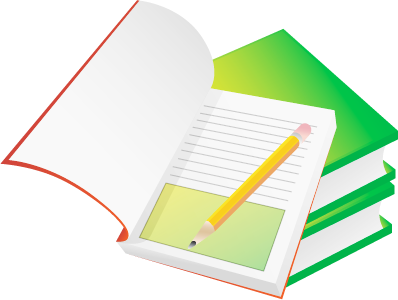 * 6 chia 3 được 2, viết 2.
3
6
9
3
6
2 nhân 3 bằng 6; 6 trừ 6 bằng 0, viết 0.
2
2
1
3
0
3
* Hạ 3; 3 chia 3 được 1, viết 1.
0
6
1 nhân 3 bằng 3; 3 trừ 3 bằng 0, viết 0.
0
9
* Hạ 6; 6 chia 3 được 2, viết 2.
0
2 nhân 3 bằng 6; 6 trừ 6 bằng 0, viết 0.
6369 : 3 = 2123
* Hạ 9; 9 chia 3 được 3, viết 3.
3 nhân 3 bằng 9; 9 trừ 9 bằng 0, viết 0.
Mỗi lượt chia ta thực hiện qua 3 bước:
- Bước 1: Chia
- Bước 2:Nhân
- Bước 3 : Trừ
* 12 chia 4 được 3, viết 3.
4
1
2
7
6
3 nhân 4 bằng 12; 12 trừ 12 bằng 0, viết 0.
0
7
3
1
9
* Hạ 7; 7 chia 4 được 1, viết 1.
3
6
1 nhân 4 bằng 4; 7 trừ 4 bằng 3, viết 3.
0
* Hạ 6 được 36; 36 chia 4 được 9, viết 9.
9 nhân 4 bằng 36; 36 trừ 36 bằng 0, viết 0.
1276 : 4 = 319
*Lưu ý : Lần chia đầu tiên, nếu lấy một chữ số ở số bị chia mà bé hơn số chia thì ta phải lấy hai chữ số rồi tiếp tục chia.
Bài 1. Tính
4862
3
2
2896
3369
4
1
1
2
3
0
9
0
3
0
8
2
4
3
1
7
2
4
6
1
6
0
6
0
0
0
9
2
0
0
0
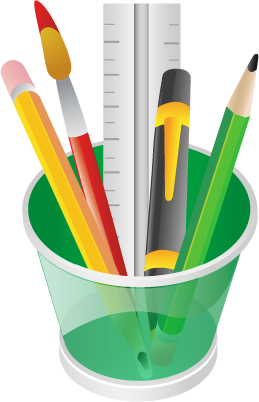 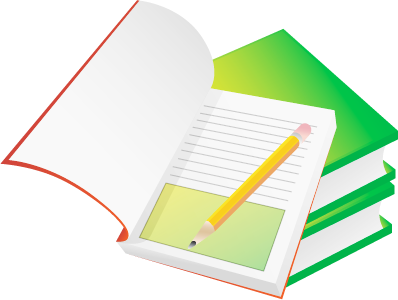 Bài 2: Có 1648 gói bánh chia đều vào 4 thùng. Hỏi mỗi
thùng có bao nhiêu gói bánh?
Bài giải
Số gói bánh mỗi thùng có là:
1648 : 4 = 412 (gói)
Đáp số: 412 gói bánh
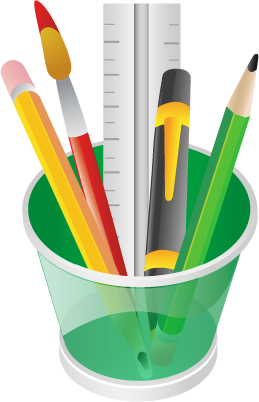 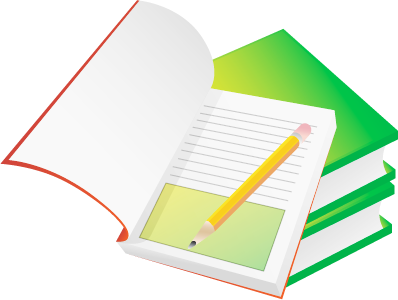 Bài 3: Tìm x
b) 3  x  x =  1578
a) x  x  2  =  1846
x  = 1846 : 2
x = 1578 : 3
x =  526
x  = 923
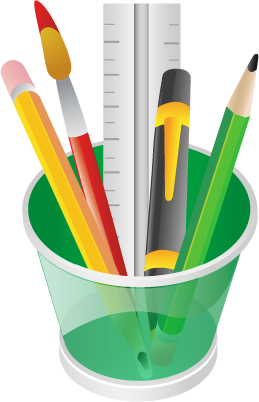 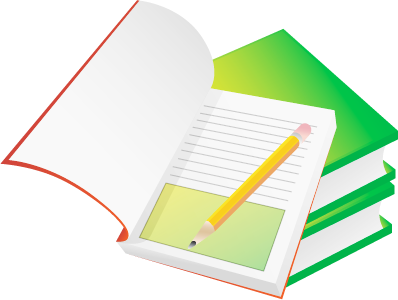 Trò chơi
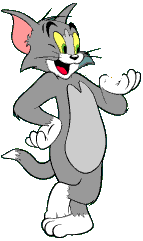 Chọn đáp án đúng
30
29
28
27
26
25
24
23
22
21
20
19
18
17
16
15
14
13
12
11
10
09
08
07
06
05
04
03
02
01
00
Câu 2:Chọn kết quả  đúng.
Kết quả của phép chia 6915 : 3 là:
BẮT ĐẦU
a. 2305
a. 2305
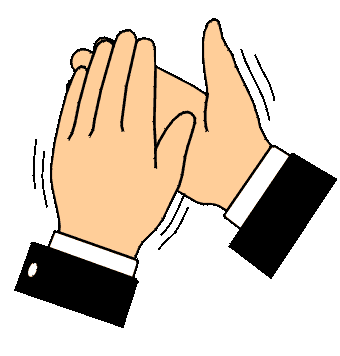 b. 2315
c. 2205
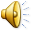 325
515
315
B
C
A
B
Câu 3:Chọn kết quả đúng.
Kết quả của phép chia 1575 : 5 là:
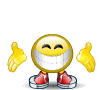 315